Unit 8 Topic 1
We will have a class fashion show.
Section  A
WWW.PPT818.COM
Speak out the names of these clothes.
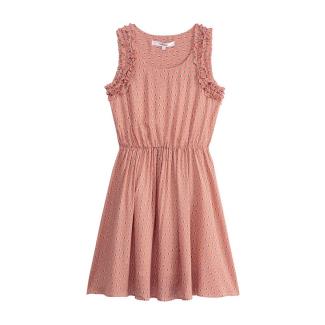 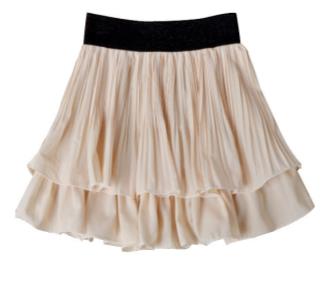 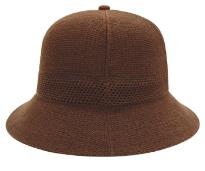 skirt
dress
hat
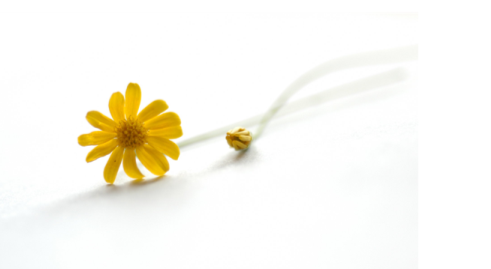 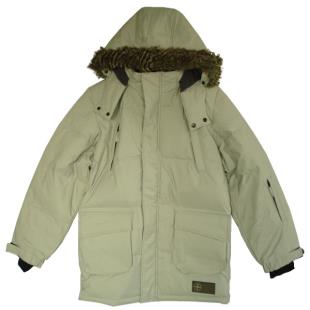 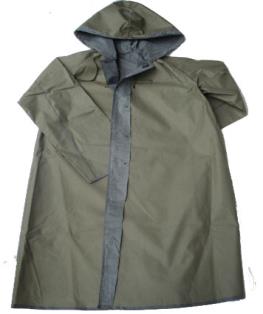 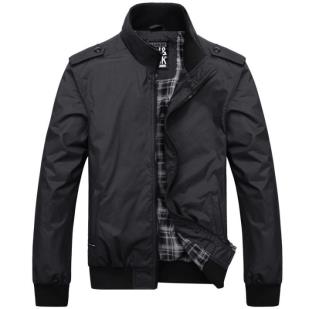 coat
raincoat
jacket
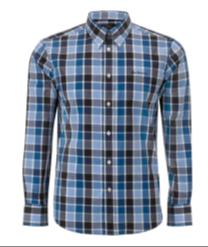 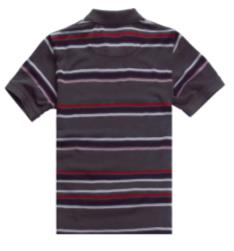 shirt
T-shirt
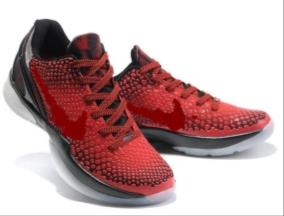 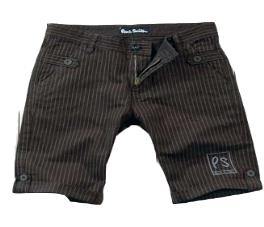 shoes
shorts
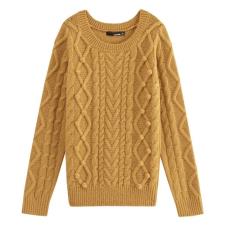 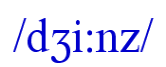 jeans 
n.牛仔裤
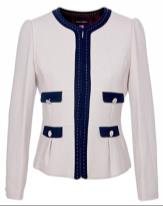 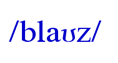 blouse
n.（妇女穿的）短上衣，衬衫
sweater
n.毛衣，厚运动衫
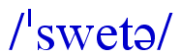 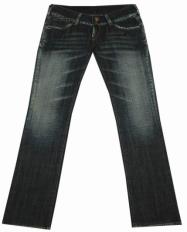 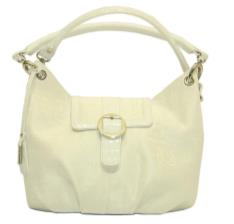 socks
n.短袜
scarf 
n.围巾，领巾
handbag 
n.女用皮包，手提包
tie
n.领带
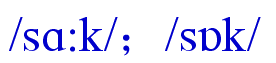 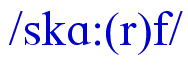 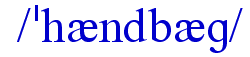 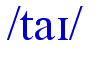 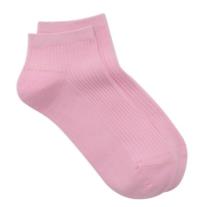 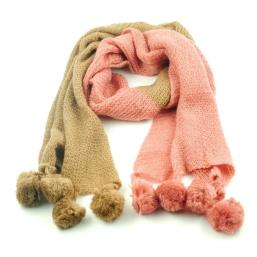 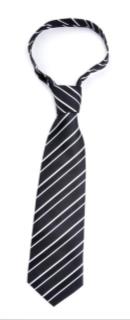 cotton
n.棉布，棉花，棉制的
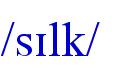 silk 
n.(蚕)丝， 丝织品
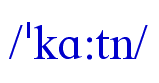 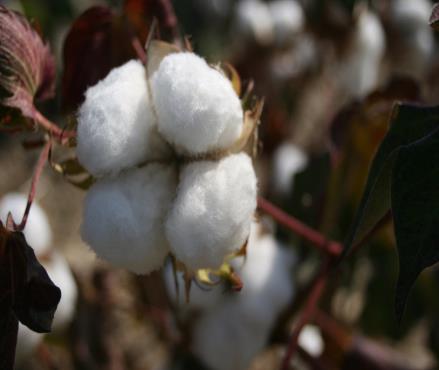 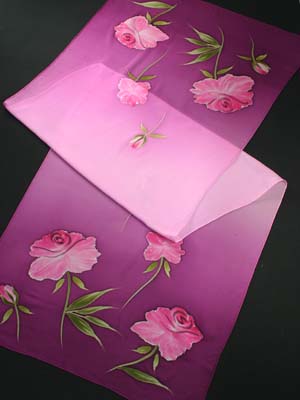 1b
Listen to 1a and circle True or False.
1. Jane has a nice coat.
2. Maria likes the Chinese Tang costume very much.
3.The new coat is a silk one.
4. Jane wants to buy some new skirts for the class 
   fashion show next Monday.
5. They will meet at the school gate at 8:00 a.m.
True    False
True    False
True    False
True    False

True    False
Key points of 1a
1. My old coats are so short that I want to buy some new ones.
    我的旧外套太短了，我想买些新的。    
    ◆so ... that ... 如此......以至于...... ，that 引导的是结果状语从句，其结构是“so+形容词或副词+that从句”。
    E.g:他跑得如此快以至于我们追不上他。
        He ran so fast that we couldn't catch up with him.
        天气太冷了，以至于我不想起床。
        It is so cold that I don't want to get up.
    ◆ones 代替上文提到的同类复数事物，以避免重复。

2. fashion show 时装秀/时装展示
Read 1a aloud and act out.
Jane:  Hi, Maria. You look great today. What a nice coat!
Maria: Thank you. My father says that it’s a Chinese Tang costume.
           It feels quite soft and smooth. I liked it so much that my father 
           bought it for me.
Jane:  Is it a cotton one?
Maria: No, it’s a silk one.
Jane:  My old coats are so short that I want to buy some new ones.
           And you know we will have a class fashion show next 
           Monday.
Maria: Well, do you have time tomorrow? Let’s go shopping together.
Jane:  Good idea! Shall we meet at the school gate at 8:00 a.m.?
Maria: All right. See you tomorrow.
Key words of 1a
J:________.____look great___. ______nice___!
M:_______._____says ___________Chinese Tang costume.
    ____________soft and smooth._______so __that_______.
J:________cotton ______?
M:____,____silk____.
J:____________so short that_________________________.
  And ____________ fashion show____________________.
M:____,_________time_______?______________together.
J:________!___________meet at_________at_______?
M:_______.__________.
v.买得起，能做
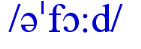 Read 1a and find the sentences with so…that… Then fill in the blanks according to the pictures.
1c
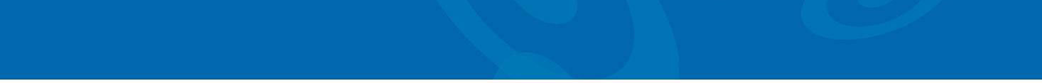 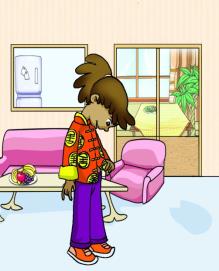 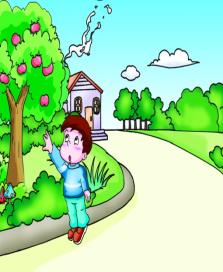 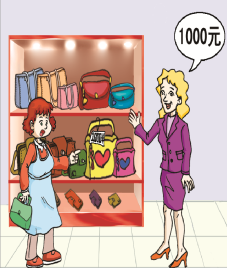 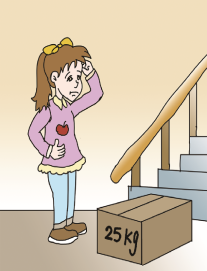 1.Maria's coat is ____ _____________ _____ she likes it very much.
2.The handbag is ___ _________ _____ the woman can't afford it.

3.The boy is ____ ________ ________ he can't get the apples.
4.The box is ____ ________ ________ the girl can't carry it.
so
nice/beautiful
that
so
expensive
that
so
short
that
so
heavy
that
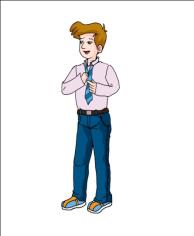 D
A
B
C
E
F
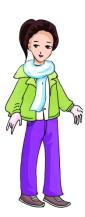 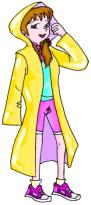 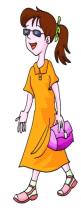 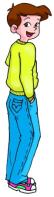 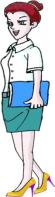 A.Look at the pictures and fill in the boxes with the words given.
2
tie  skirt  sweater  shirt  shorts  raincoat  sunglasses  jacket  dress
scarf
sweater
blouse
jacket
jeans
skirt
sunglasses
raincoat
tie
shirt
shorts
dress
B.Listen to the sentences and check the words. Then number the pictures.
D
C
B
A
E
F
①______② ______ ③______④_______⑤ ______ ⑥______
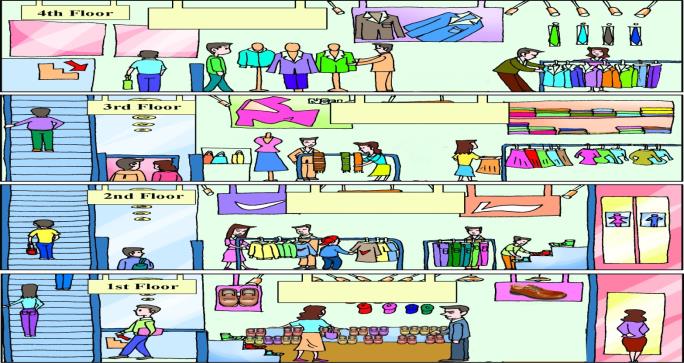 Men's Wear Section
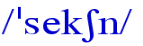 n.部门，部分
Women's Wear Section
Sports Wear Section
Shoes and Hats  Section
Project
3
Look at the pictures and make conversations.
You may begin like this:
Jane:              Excuse me,could you tell me where to buy a scarf ?
Saleswoman: Sure! You can go to the Women's Wear Section on the third floor.
Jane:              Thanks. And what about hats and socks ?
Saleswoman: They're in ...
Exercises in class
一、单项选择。
(      ) 1. He was ____ tired ____ he fell asleep as soon as he lay down.
             A. too; to    B. so; that    C. such; that    D. enough; that 
(      ) 2. — Look, this is my new mobile phone.
            — It’s very nice. Could you tell me____?
            A. where to buy        B. where to buy it  
            C. where will buy it   D. where I will buy
二、根据句意、首字母或汉语提示完成句子。
    1.Many women have a _________（手提包）with them.
    2.This T-shirt is made of ______（棉花）.
    3.The s____ around the girl’s neck makes her more beautiful.
    4.The cowboys (牛仔 )in the U.S.A. like wearing  j______.
    5.The dolls are very beautiful. I want to buy some dolls for my daughter.(用so...that...合并成一句)
    ______________________________________________________
B
B
handbag
cotton
carf
eans
The dolls are so beautiful that I want to buy some for my daughter.
Summary
1. Some new words and phrases: 
    costume,smooth,cotton,silk,fashion,handbag,afford,tie,sweater,
    scarf,jeans,blouse,section,sock,fashion show,so...that...
2. The structure of “so …that…” :
    I liked it so much that my father bought it for me.
    My old coats are so short that I want to buy some new ones.
We learn:
We can:
1.Ask for help:
    Could you tell me where to buy a scarf?
    Thanks. And what about hats and socks?
2.Make appointments:
    Do you have time tomorrow?
    Shall we meet at the school gate at 8 a.m.?
Homework
1. Prepare a family photo and describe 
    the clothes of the people.
2.Finish Section A in your workbook.
3.Preview Section B.
Thank you